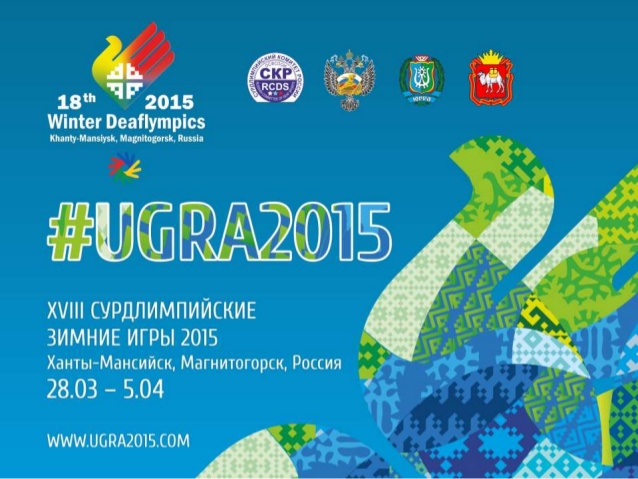 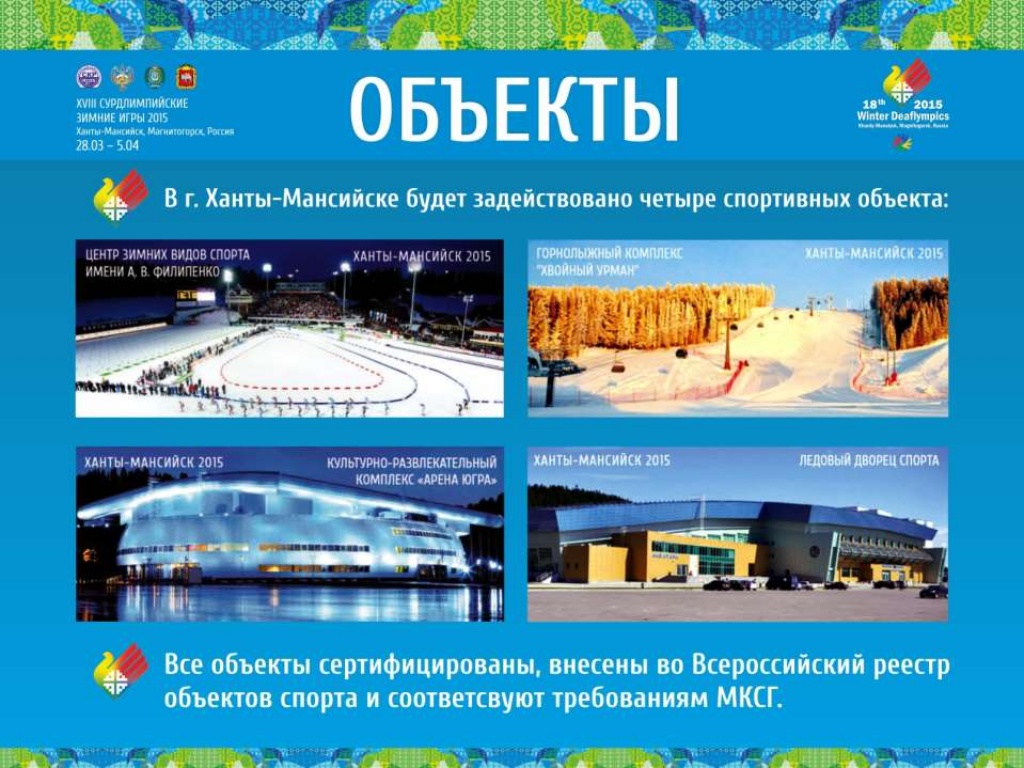 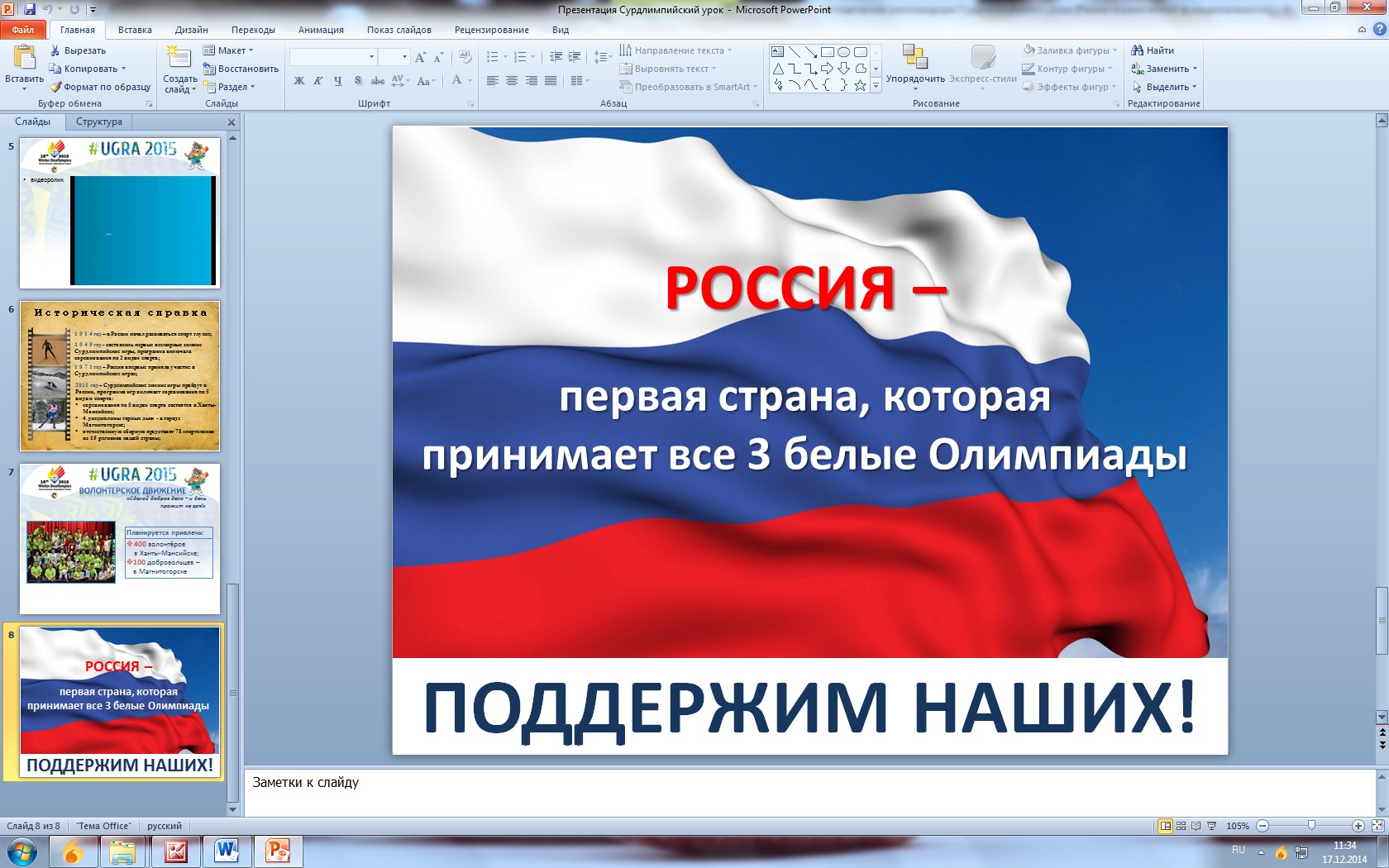 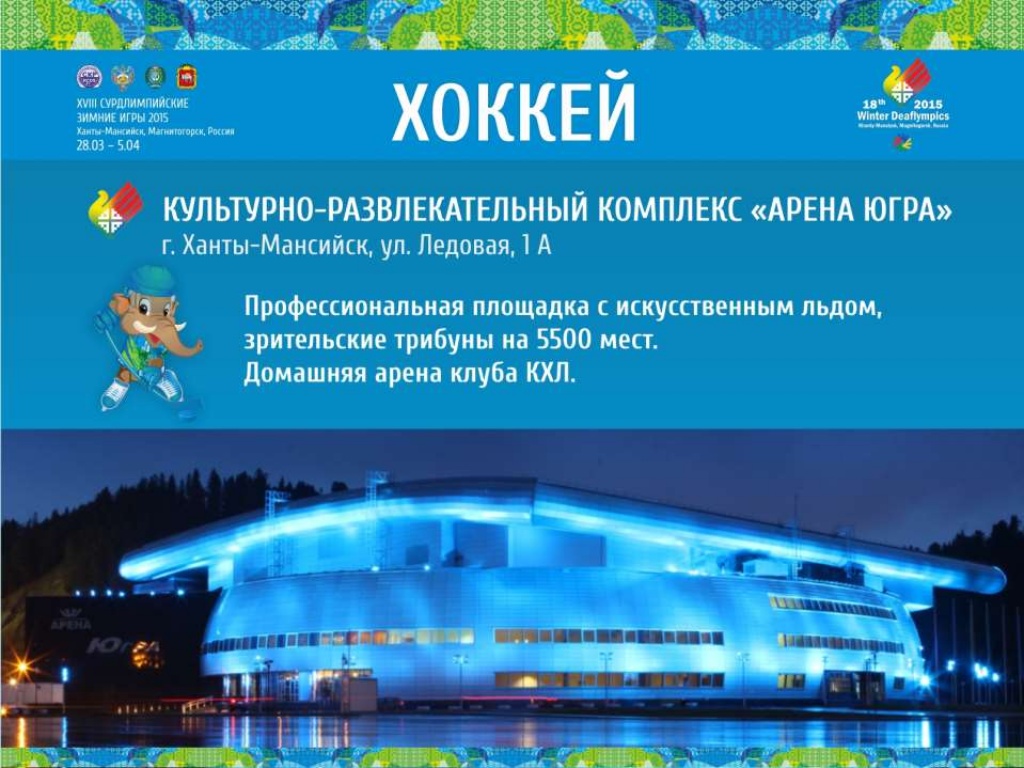 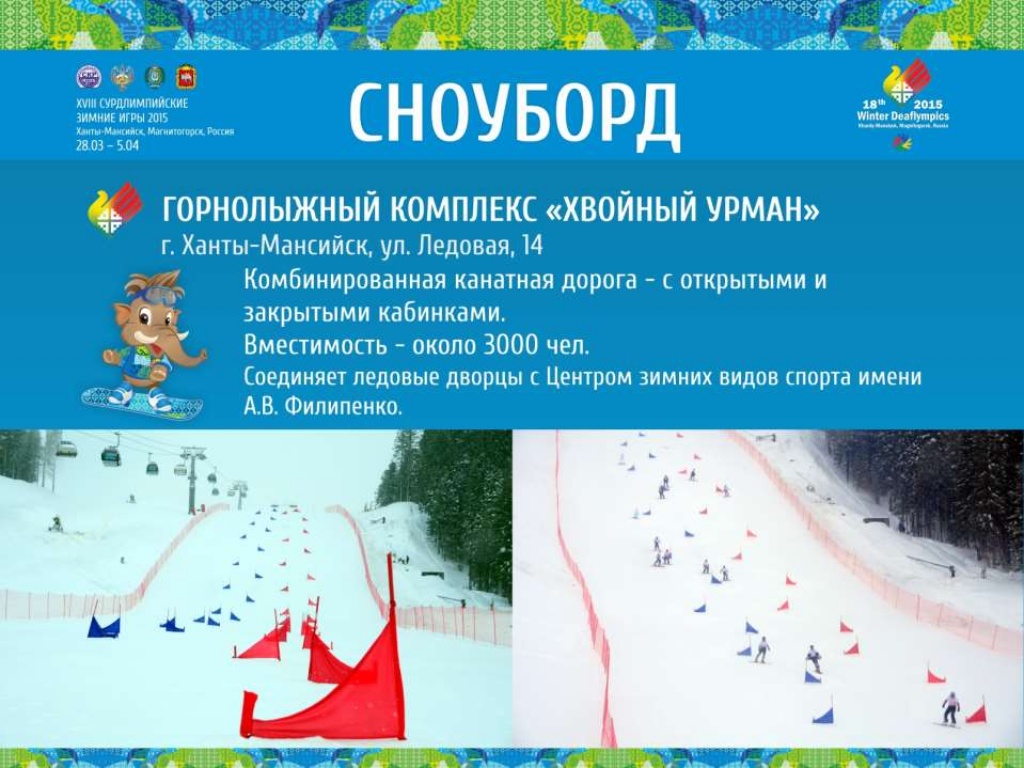 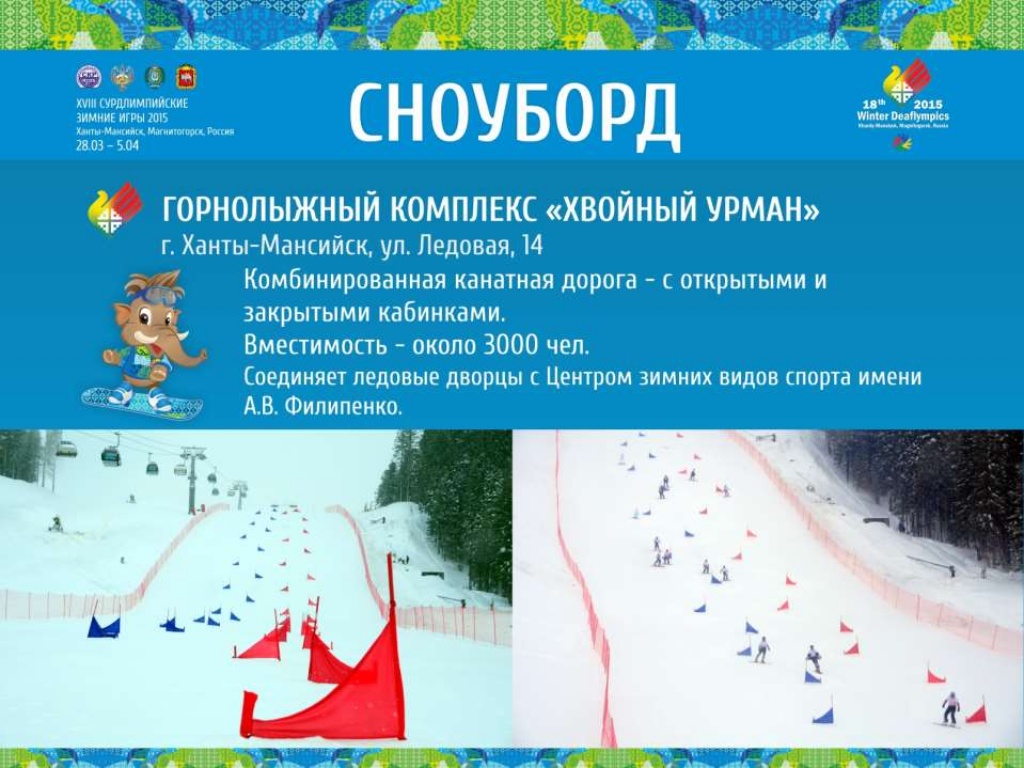 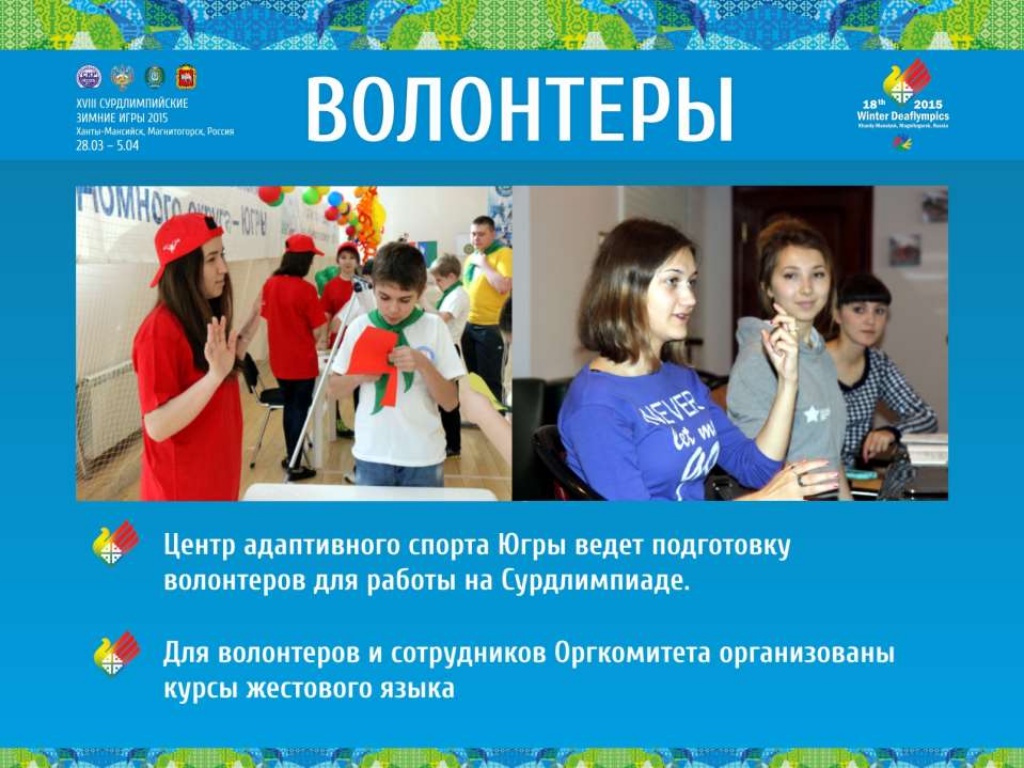 Во время проведения Сурдлимпийских зимних игр в Ханты-Мансийск
 приедут глухие люди из 27 стран мира – спортсмены и их болельщики.
 Надо знать жестовый язык, чтобы  разговаривать с глухими гостями.
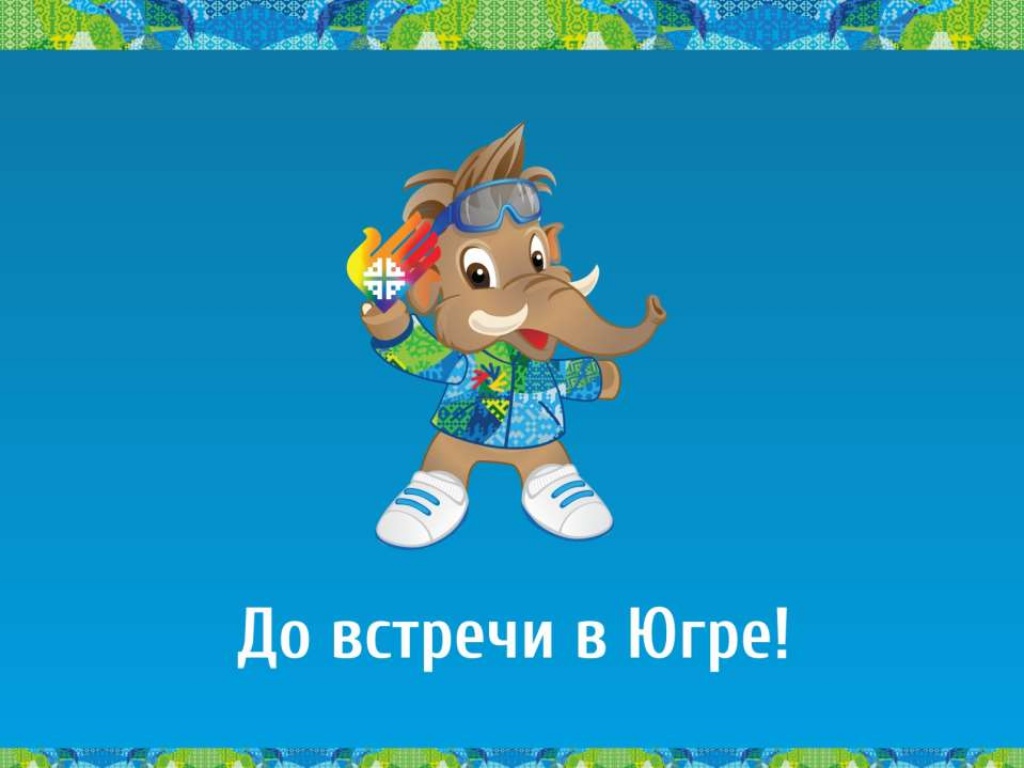